2
0
2
3
零语（上海）信息科技有限公司
1
企业文化
CONTNETS
2
服务介绍
3
服务流程
4
服务优势
企业文化
>>
企业文化
零语（上海）信息科技有限公司专注于电信行业，互联网行业， 数码娱乐产业行政审批政策咨询。现拥有各类专业咨询顾问、专业技术人员、 专业客服人员和商务人员，秉承“细致、专业、诚信”的服务理念，致力于为企业和客户提供全方位的企业管理咨询服务。我们公司秉承客户至上、服务至上的经营理念，以稳固、发展、忠诚、高效、团结与创新的精神而不懈努力。

自成立至今，零语（上海）信息科技有限公司以市场需求为导向，以政策法规为依据、以服务企业为使命，坚持公平竞争，践行社会责任，树立诚信理念，遵守职业道德，增强服务手段，拓展服务功能，提高服务水平，以诚信服务，高效、创新的服务模式为经营理念，专注为全国的中小企业提供一站式解决方案.
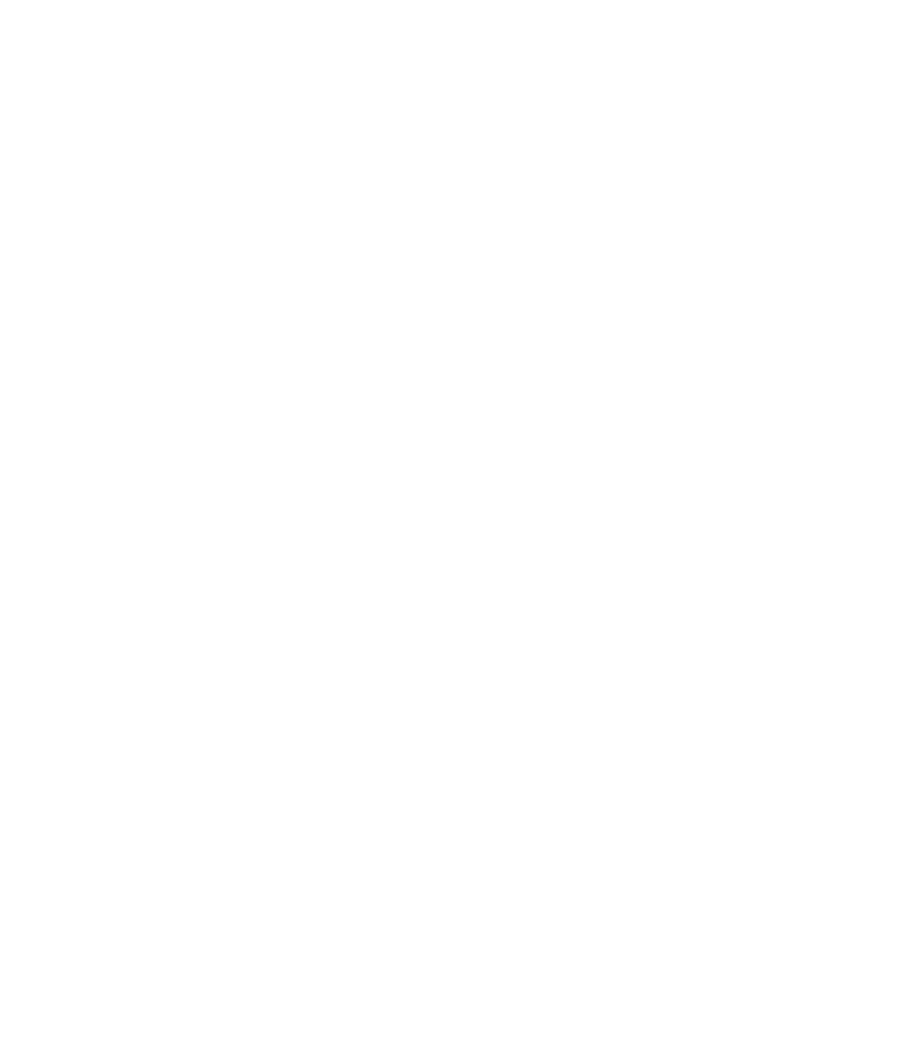 服务介绍
服务介绍
>>
增值电信业务
出版资质
游戏业务
影视资质
主要包括ICP申请及变更、SP申请及变更、IDC/ISP申请、呼叫中心许可等增值电信准入许可服务
包括文网申请及变更、互联网出版许可、游戏版号、游戏运营备案、虚拟货币交易等
包括电影立项、电影拍摄、电影发行、电视剧立项、广播电视节目制作许可证营业性演出许可证
包括互联网出版服务许可证、出版物经营许可证
公司产品
>>
Future Planning
医药及出版
互联网药品信息服务许可证
医疗器械网络销售第三方平台备案
互联网出版许可证
出版物经营许可证
文化审批资质
动漫类文网文
音乐娱乐文网文
直播文网文
营业性演出许可证
广播电视节目制作经营许可
增值电信业务
信息服务业务（ICP）
信息服务业务（SP）
互联网数据中心业务（IDC）
互联网接入服务业务（ISP）
国内呼叫中心业务
在线数据处理与交易处理业务（EDI）
国内多方通信业务
内容分发网络业务（CDN）
95码号（六位）
1062码号1069码号/1066码号1063码号
服务流程
服务流程
>>
基础材料准备   2工作日
提交审核         40工作日
领取许可证      0.5工作日
服务优势
服务优势
>>
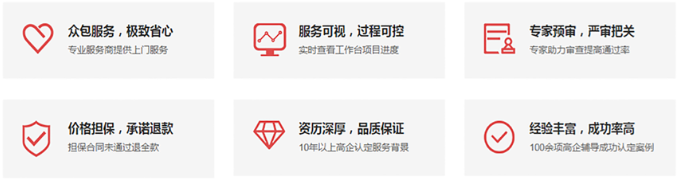 渠道范围
专业团队
服务质量
诚信服务
服务优势
>>
渠道范围
专业团队
服务质量
诚信服务
实时掌握项目进度，与审批部门紧密沟通，材料严格把关，一次性通过比例高
重合约，重时效，
守信用，办理不下来退款
团队每个人从事资质服务有5年以上，针对客户的业务，提出合理建议，帮助企业解决办证难，减少无证经营风险.
31省渠道全覆盖
帮助企业迅速拓展全国业务，熟悉各地办理流程及要求
制造业
信息
科技
社交
金融
餐饮
服务行业
政府
机构
…
互联网
咨询
医药
医疗
通信
85个行业
…
…
集团型
客户
未来规划
房产
建筑
移动
传媒
10000余家企业
游戏
物流
行业
通讯
教育
Future Planning
合作伙伴
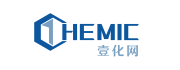 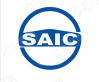 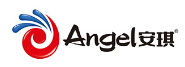 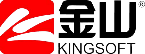 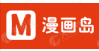 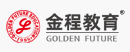 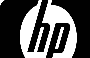 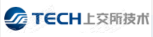 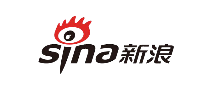 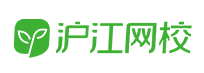 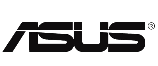 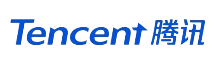 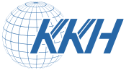 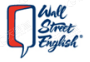 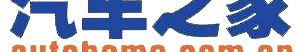 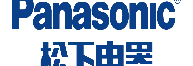 THANKS
THANKS
2023年  新的开始
公司地址：上海市徐汇区万街303创意园C301B室